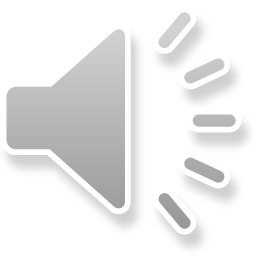 „Csináljon bármit, ami nyitogatja szemét és eszét, szaporítja tapasztalatait. Ő azt hiszi, csak játszik. De mi már tudjuk, mire megy a játék. Arra, hogy e világban otthonosan mozgó, eleven eszű és tevékeny ember váljék belőle.”                                                                                                         Varga Domokos
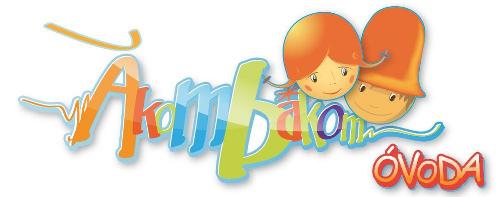 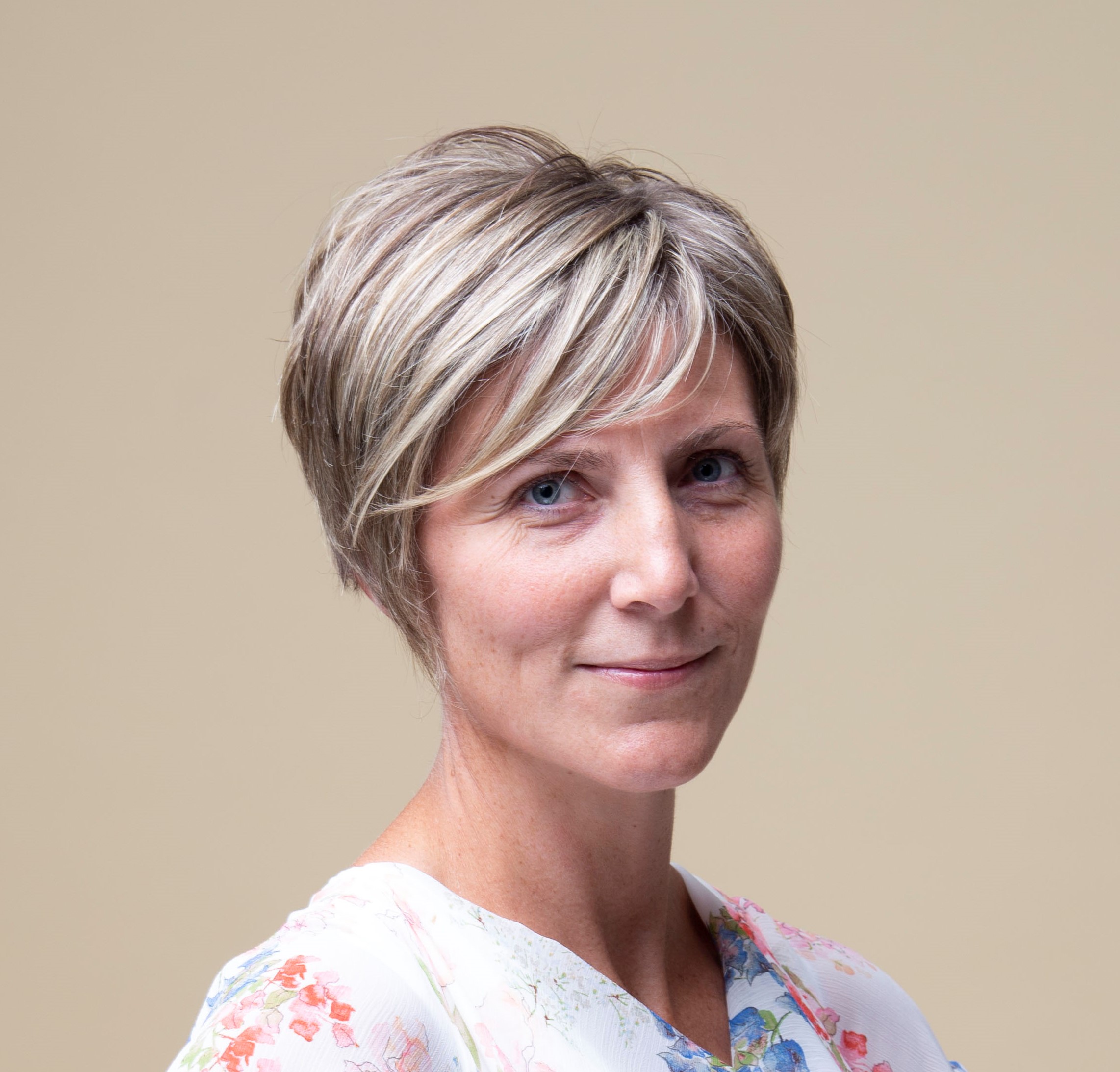 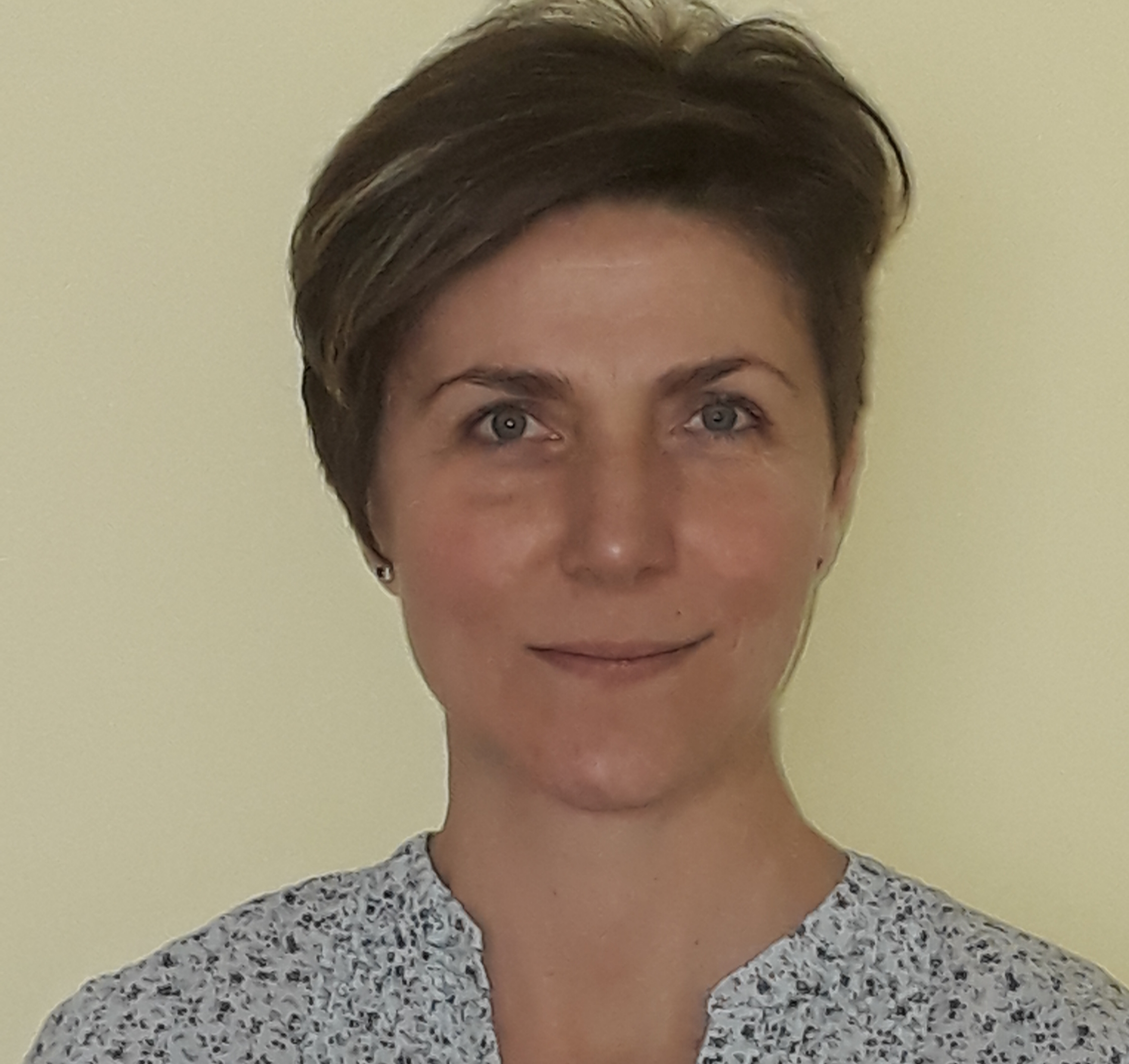 Daruka Ilona
Tagóvoda-vezető
Óvodánk és Csoportjaink


Madárbarát óvoda, Biztonságos óvoda és Zöld óvoda címmel rendelkezünk;

Óvodánk három csoportos, 2010-ben átadott, korszerű intézmény;

Csoportjainkba vegyes életkorú gyermekek járnak;

Az SNI (sajátos nevelési igényű) és a BTM (beilleszkedési, tanulási, magatartási nehézséggel küzdő) gyermekeket, lehetőség szerint, egyenlő arányban helyezzük el a csoportokban;

 Óvodánkban az engedélyezett gyermeklétszám: 84 fő.
Kaméleon
Bóbita
Sárgarigó
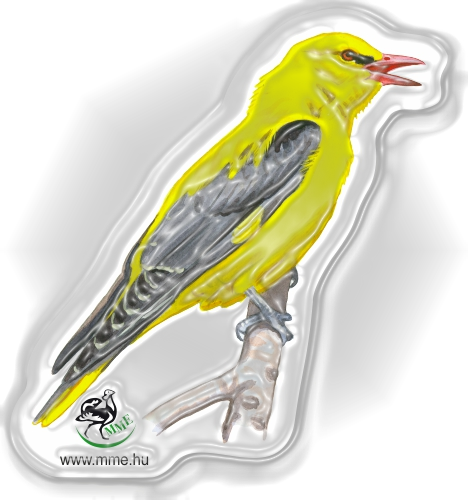 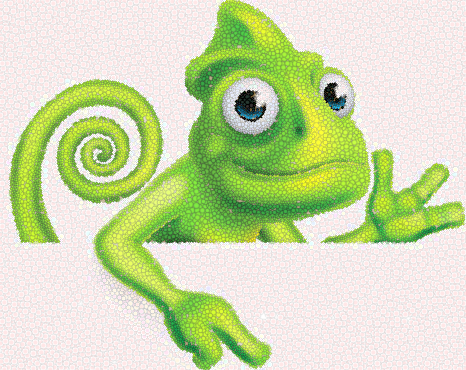 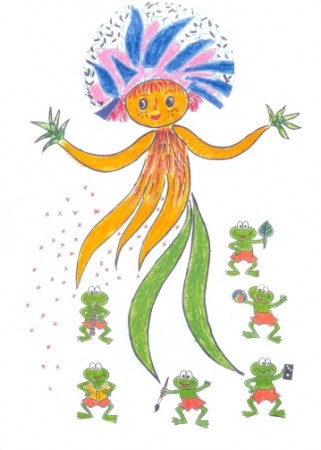 Bóbita csoport:
Kaméleon csoport:
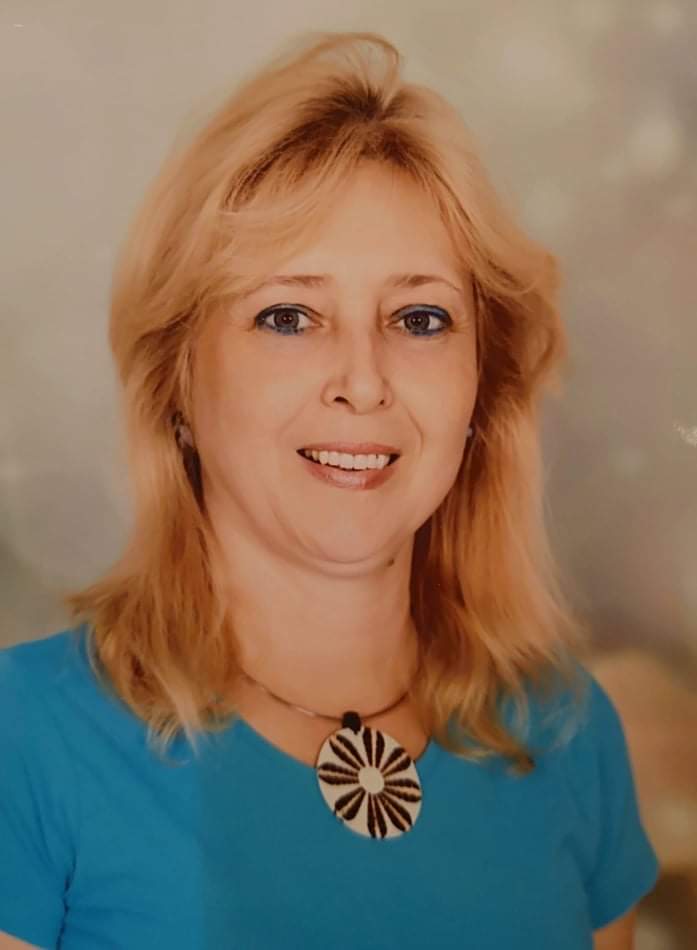 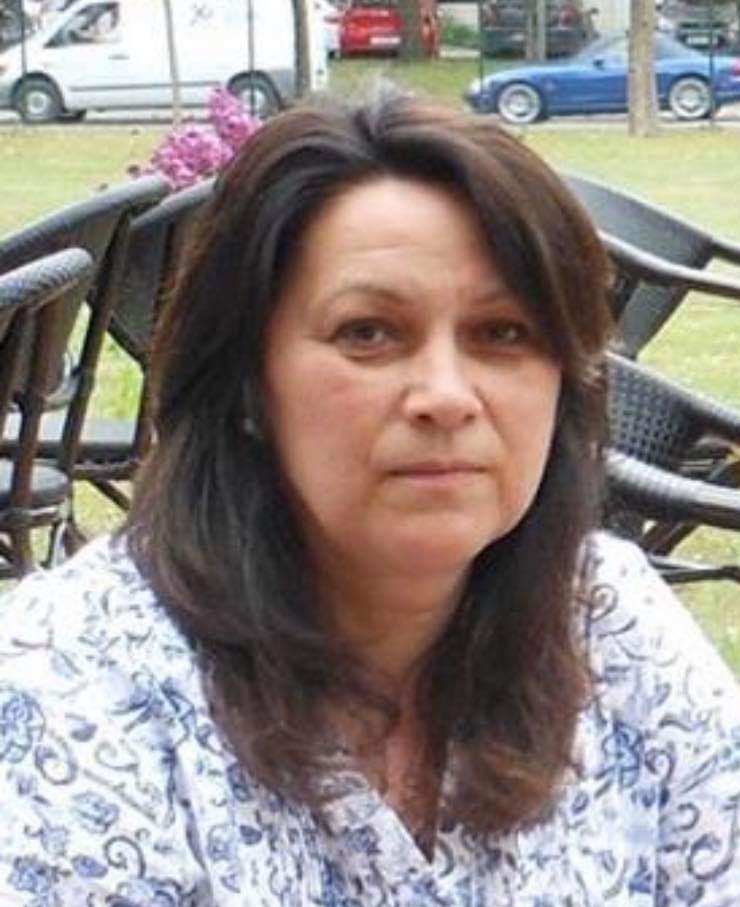 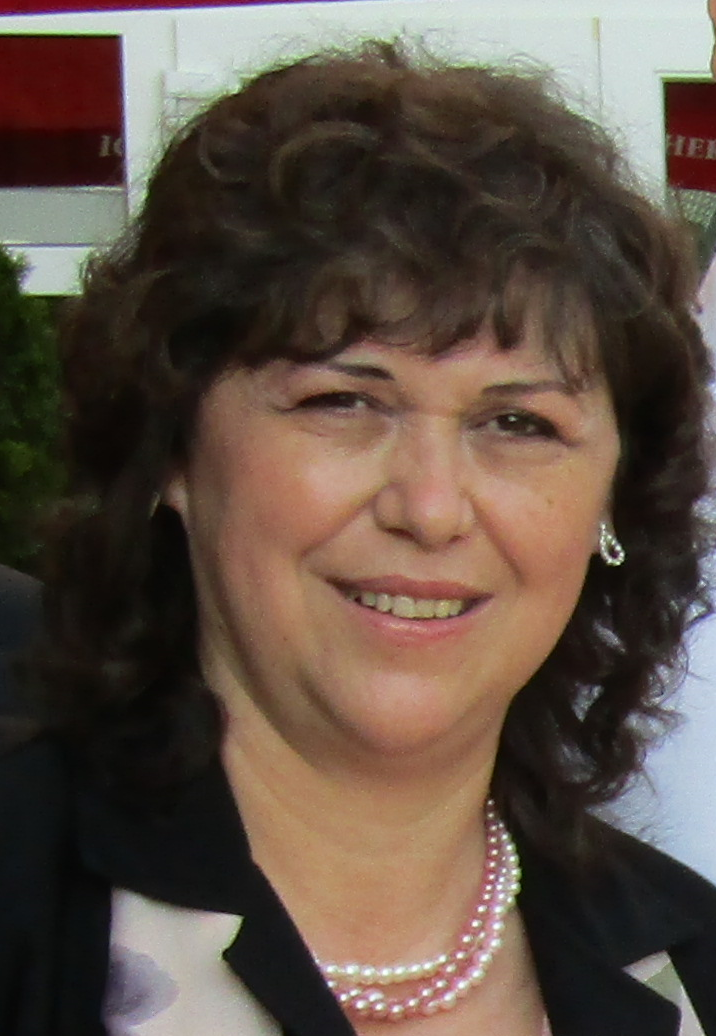 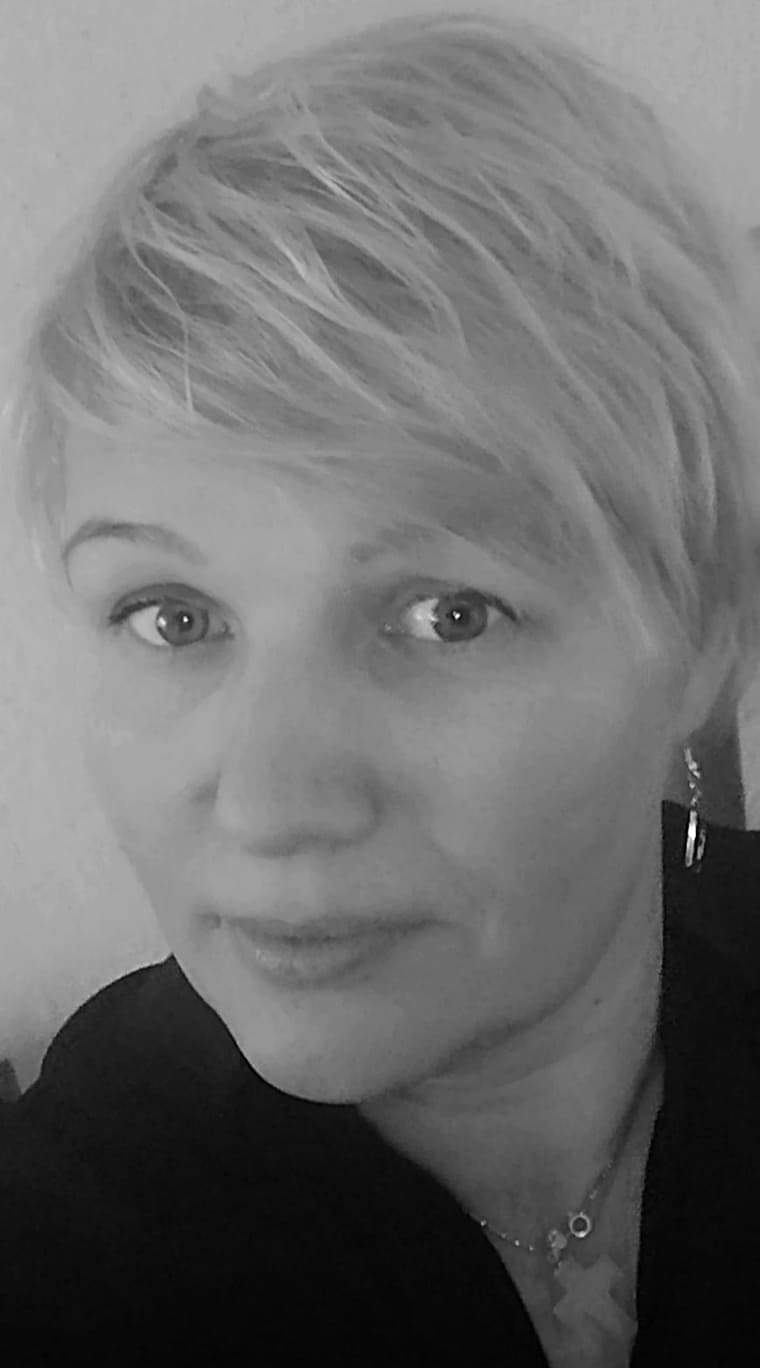 Potoczki László
Ottóné -  Bea
Lelt Éva
Nagy Andrásné - Klári
Kiss Éva
Sárgarigó csoport:
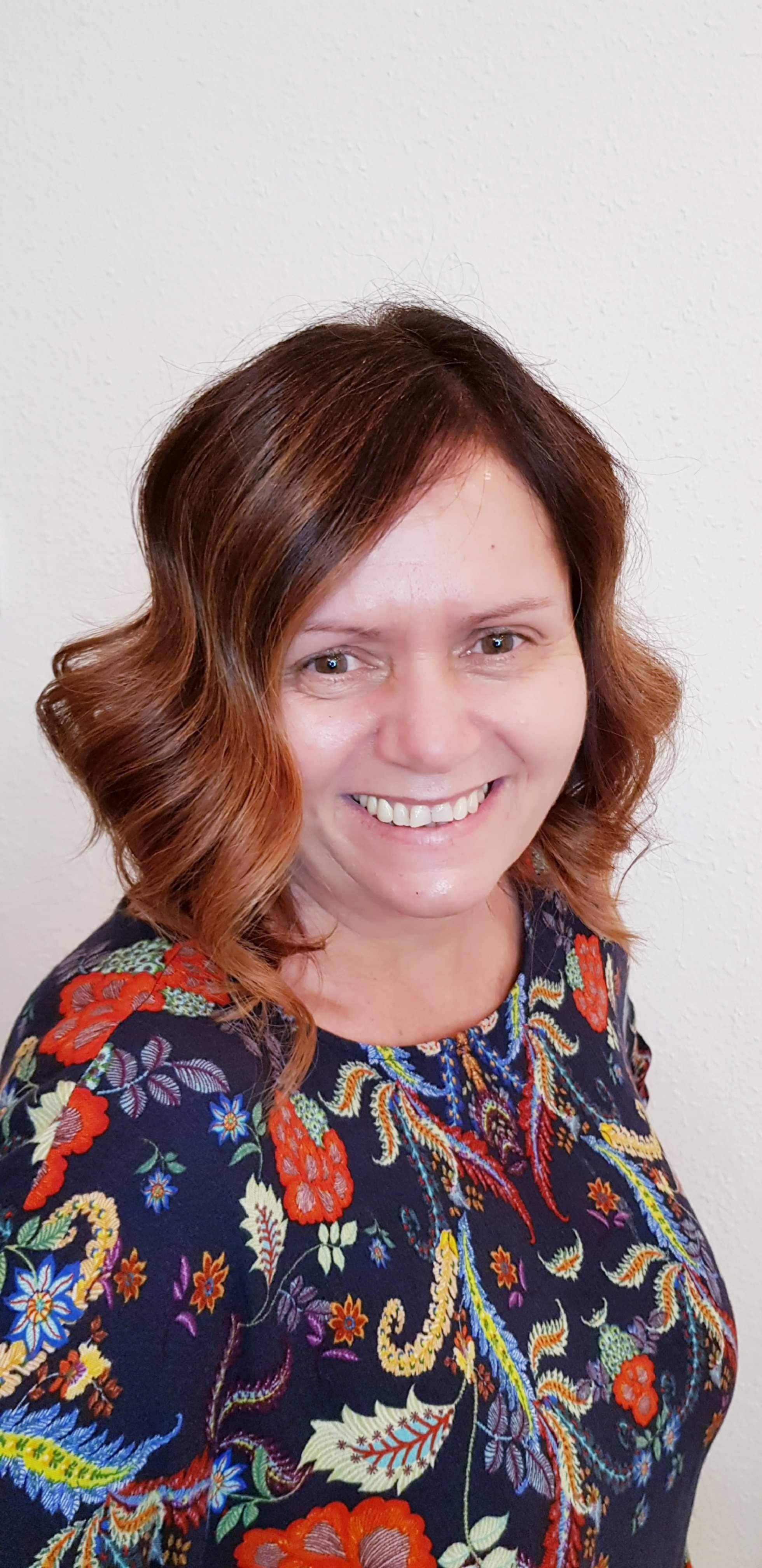 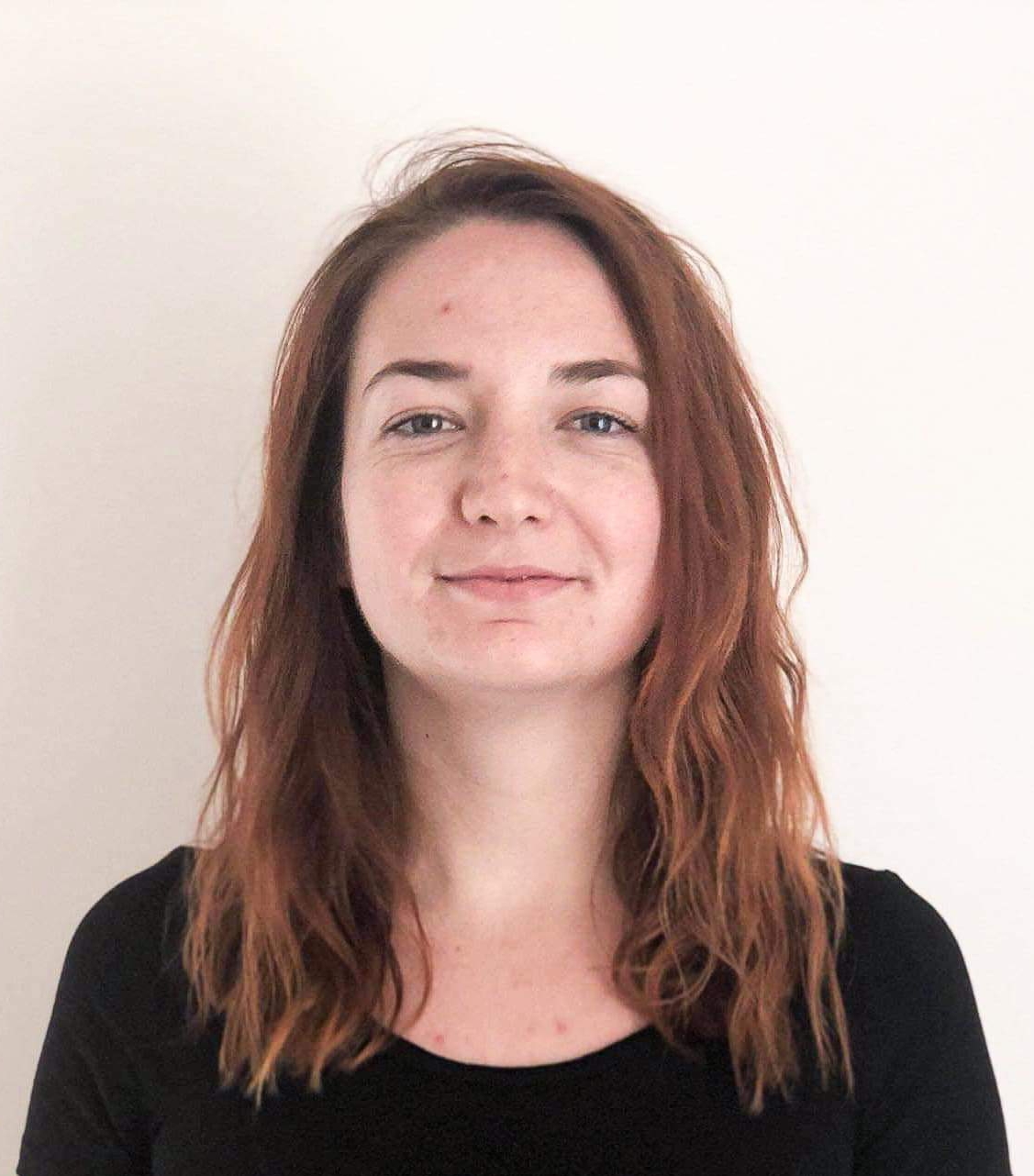 ÓVODAPEDAGÓGUSAINK
Könczei Bíborka
Szegedi Andrea
Beszoktatás, befogadás lehetőségei
Folyamatos - első naptól kezdve egész nap az óvodában tartózkodik a gyermek szülő, nagyszülő nélkül.

Fokozatos- első nap 1-2 órát tartózkodik a gyermek óvodánkban szülő, nagyszülő nincs jelen.

Anyás beszoktatás- egy hetes időtartamban történik. szülő, nagyszülő a kisgyermekkel együtt ismerkedik az óvodai élettel.
Még több információt megtudhat:
http://ovoda.bp13.hu/informaciok/beiratkozas-beszoktatas-befogadas/
Óvodai kötelezettségről, felmentésről:


Óvodakötelezett az a gyermek, aki 2021. augusztus 31-ig betölti a 3. életévét, 
     nekik kötelező jelentkezni!

    Jelentkezés linkje:
    http://ovoda.bp13.hu/ovipanel/jelentkezes

A nem óvodaköteles, tehát 2018. szeptember 1. után született gyermekek jelentkezését is fogadjuk, de felvételük a szabad férőhelyek függvényében fog történni. 

Fontosabb információk a beiratkozásról: http://ovoda.bp13.hu/informaciok/beiratkozas/
Óvodába járás alóli felmentés: http://ovoda.bp13.hu/informaciok/ovodaba-jaras-aloli-felmentes/
Személyi feltételek:
6 fő óvodapedagógus
1 fő fejlesztőpedagógus
1 fő pedagógiai asszisztens
5 fő dajka
1 fő óvodatitkár
1 fő kertész-karbantartó
Pedagógiai munkánkat segíti még logopédus, óvodapszichológus, utazó gyógypedagógus is.
Tárgyi feltételek:
3 csoportszoba, hozzájuk tartozó mosdók, öltözők, terasz
Sószoba, tornaterem, udvar, orvosi szoba, fejlesztő szoba
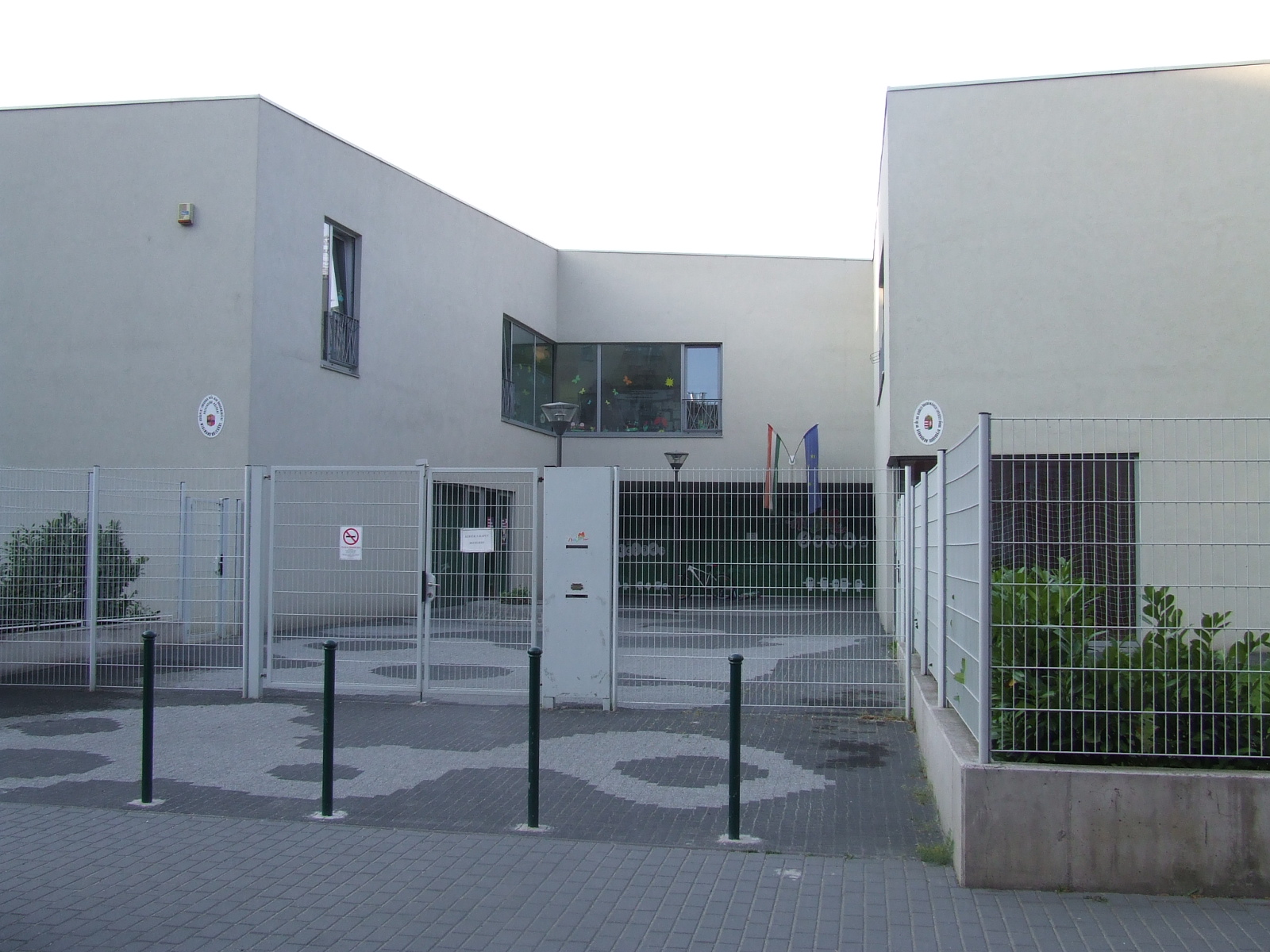 Óvodánkról néhány szóban:
Gyermekközpontúság;
Partnerség;
Családias hangulat;
Élménypedagógia;
Környezet szeretete, védelme;
Közösségi és anyanyelvi nevelés;
Innovatív módszerek, eszközök.
HAGYOMÁNYOK
Magyar népmese napja;
Komposzt ünnep;
Gyermekek születésnapja;
Mikulás ünnepség;
Versmondó verseny;
Farsangi mulatozás;
Anyák napja;
Alternatív évzáró, ballagás.
KÖZÖS PROGRAMOK
Állatkerti örökbefogadás;
Ovi szülinap;
Luca napi kézműveskedés;
Tavaszi családi nap.
ÓVODA 
ÉS
 CSALÁD
KAPCSOLATTARTÁS
Kukucskáló (nyílt) napok;
Családlátogatás;
Szülői beszélgetések;
Fogadóórák;
Szülői klubok;
Napi kiírások;
Zárt Facebook csoport;
Honlap.
SZÜLŐI KÖZÖSSÉG
Szülői klub- Iskolanyitogató;
Őszelő délután;
Mézeskalács ház készítő verseny;
Tavaszváró délután.
Napirend
Óvodai nyitva tartás:
             
		    6.30-17.30

   Délutáni ügyelet: 17-17.30.
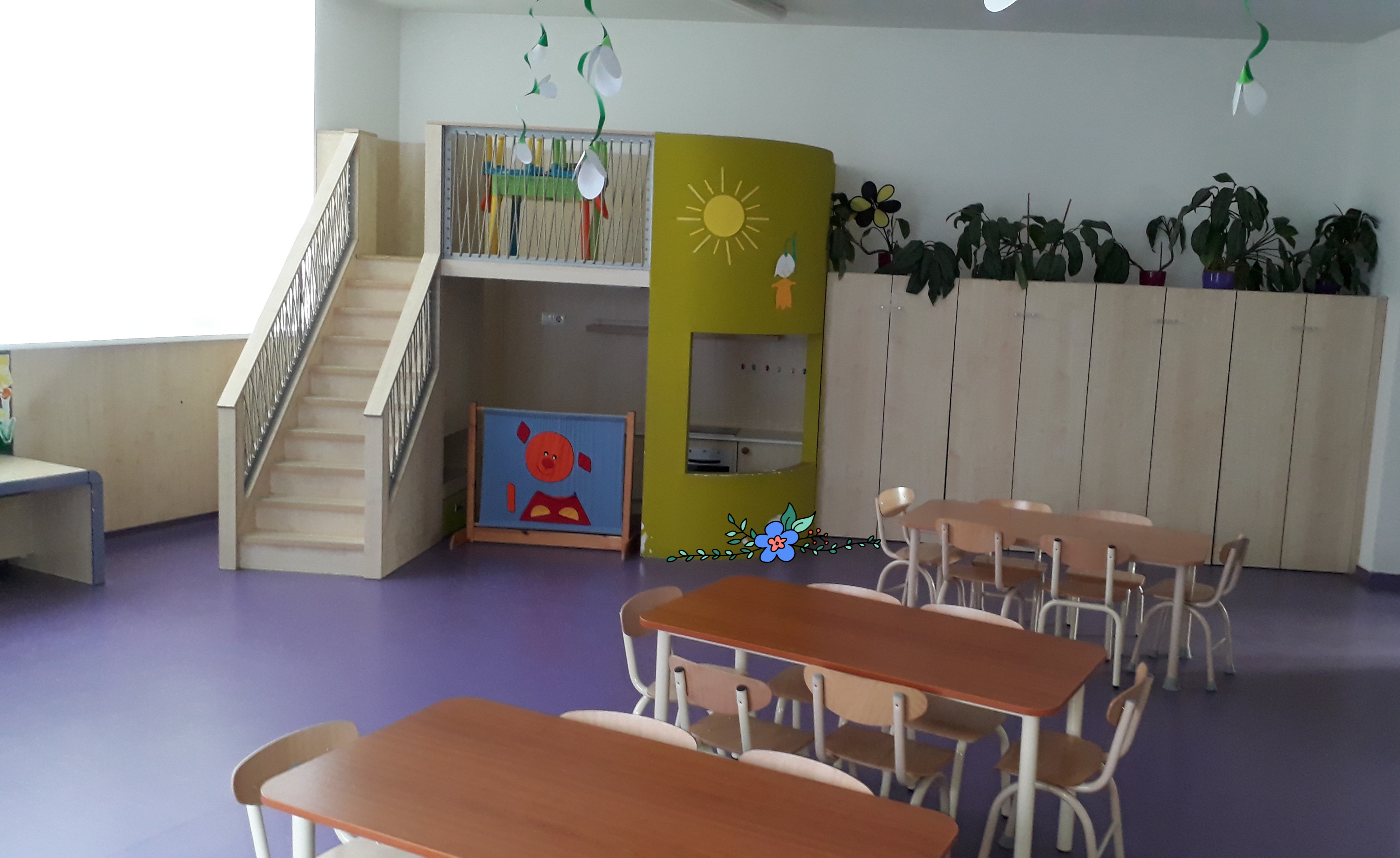 Étkezés:

Naponta háromszori étkezés;
Diétás étkezés lehetősége (szakorvosi igazolás);
XIII. Kerületi Önkormányzat ingyenes biztosítja minden óvodás gyermek számára a mindennapos fogyasztáshoz a gyümölcsöt és zöldséget.
FOGLALKOZÁSOK DÉLELŐTT A CSOPORTOKBAN
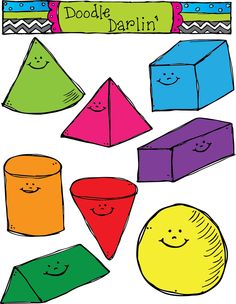 Ének, zene, énekes játék, gyermektánc
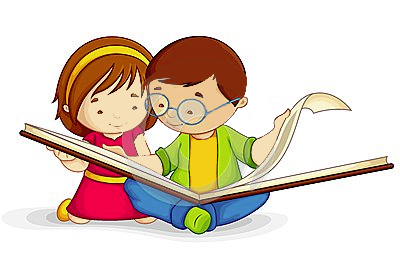 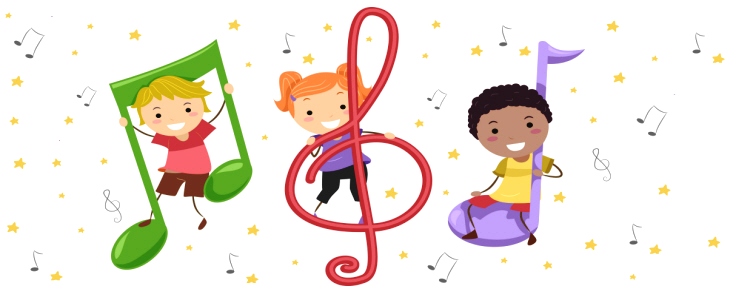 Mese, vers, anyanyelvi játékok
Matematikai tapasztalatok
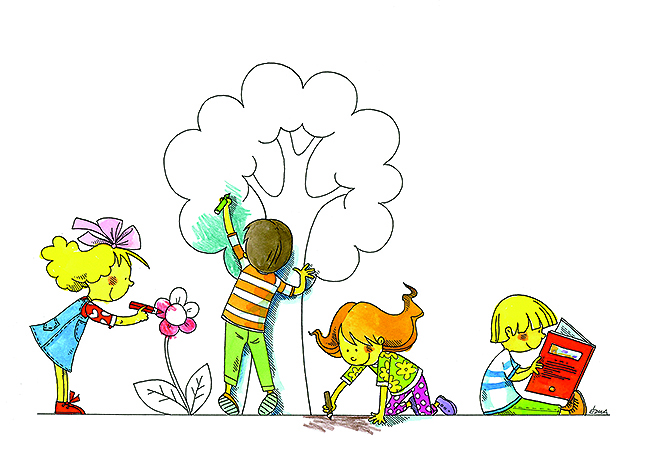 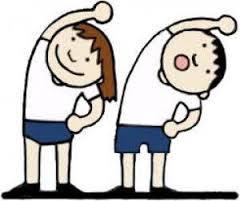 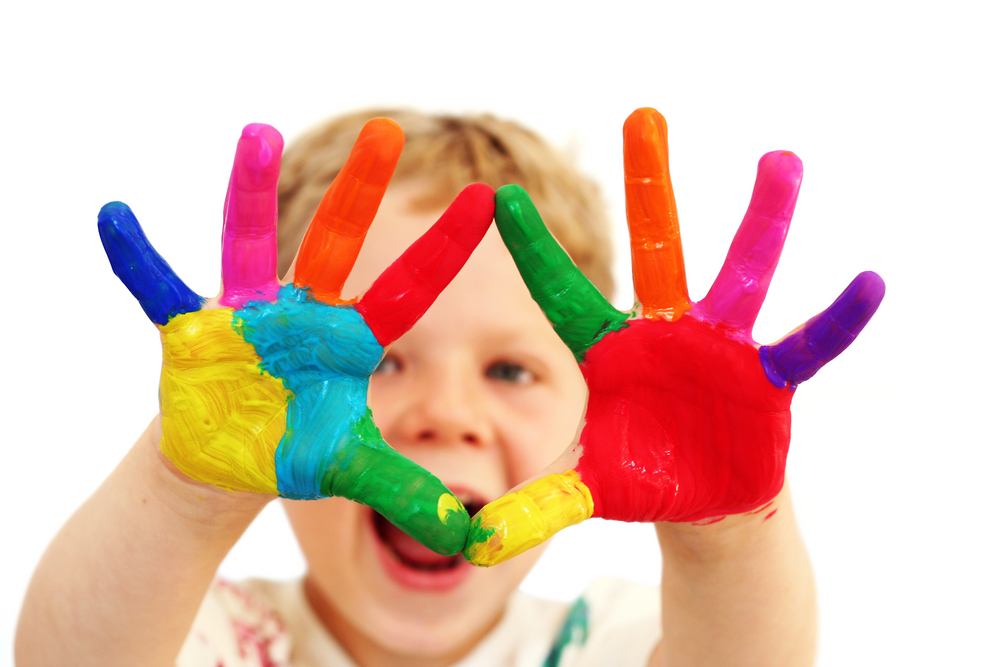 Rajzolás, festés, mintázás
Mindennapos mozgás
Környező világ megismerése
Tanulási folyamatba integrált tevékenységeink az óvodában a 4-5-6 éveseknek
Kincsesláda
NyugiOvi (egymás elfogadása, együttműködés)
Mozgáskotta
Papírszínház
Plukkido motivációs táblajáték
DIOO (digitális oktatóprogram óvodásoknak)
Madarász ovi havonta 1X: önköltséges
Varázsmese
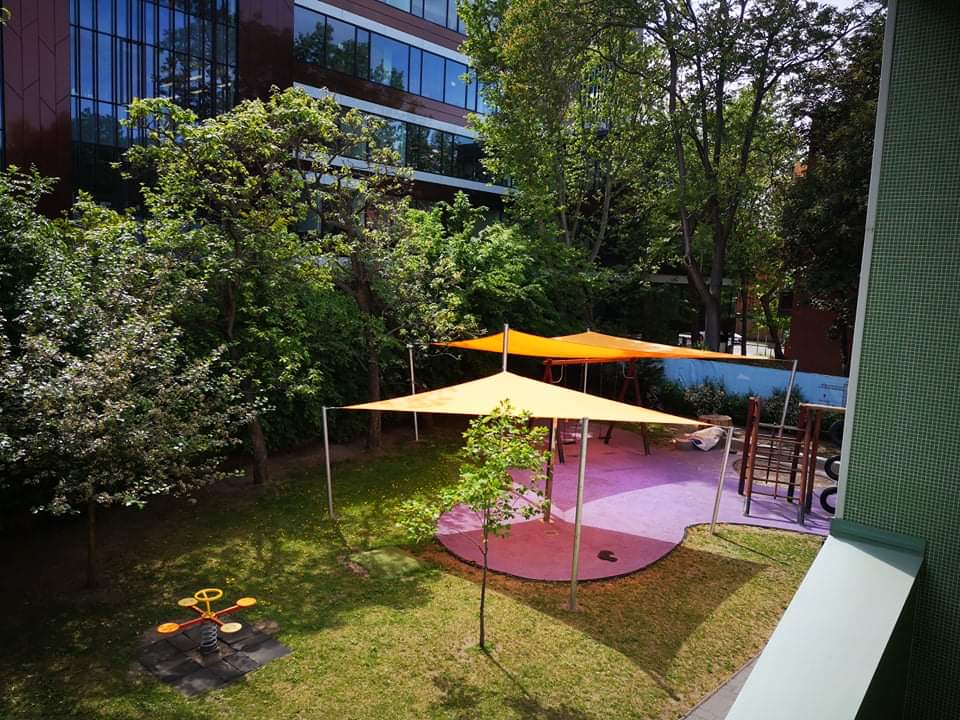 ÓVODÁNK KÉPEKBEN
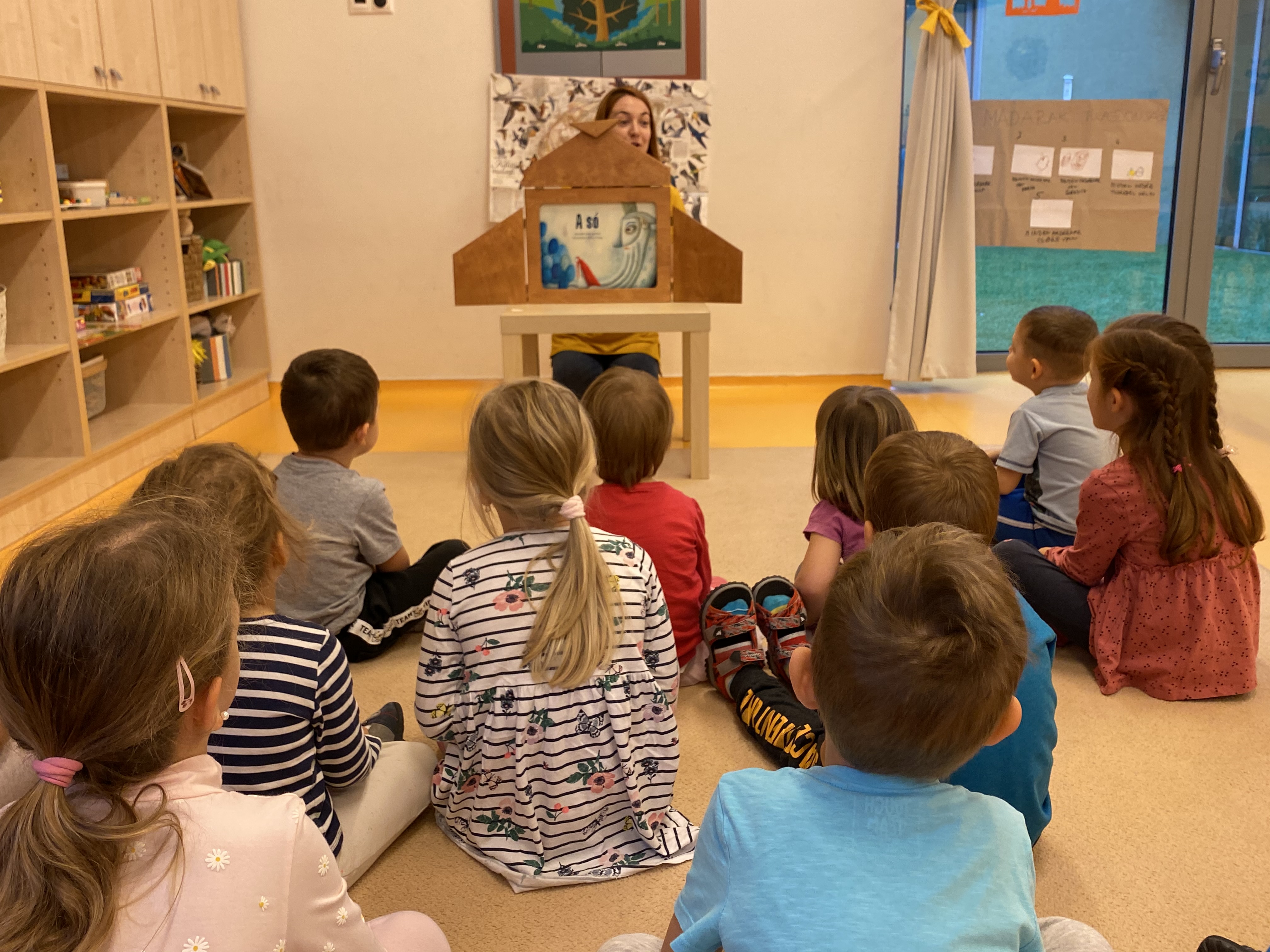 PAPÍRSZÍNHÁZ
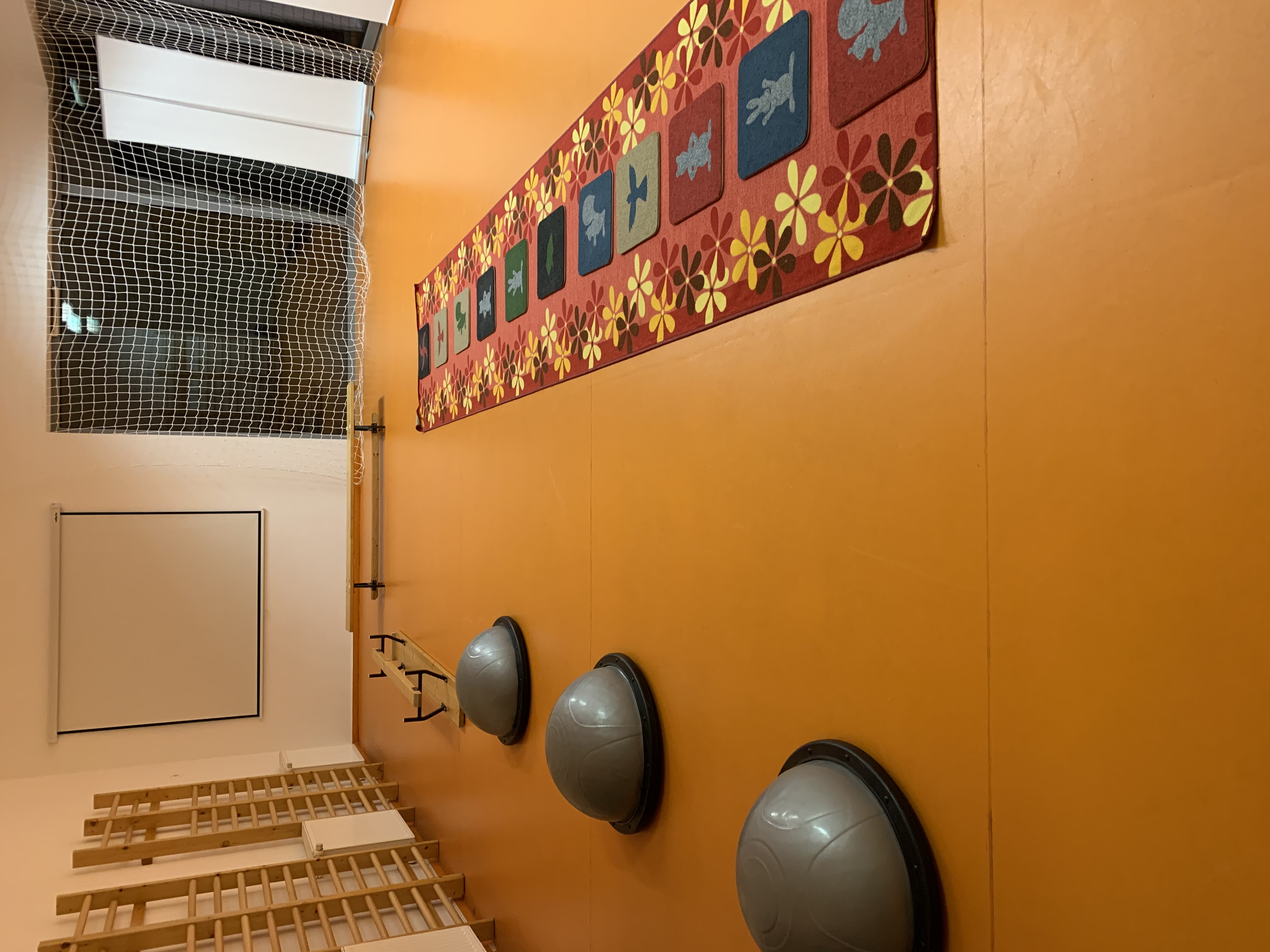 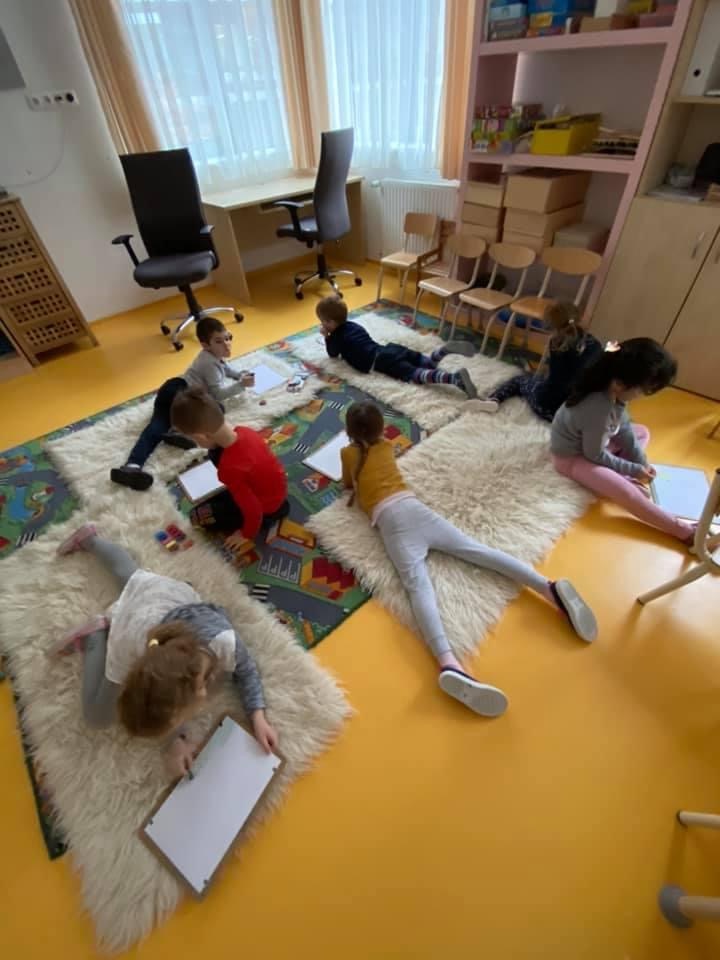 NAPVITORLÁNK
OVI-FOCI
VARÁZSMESE
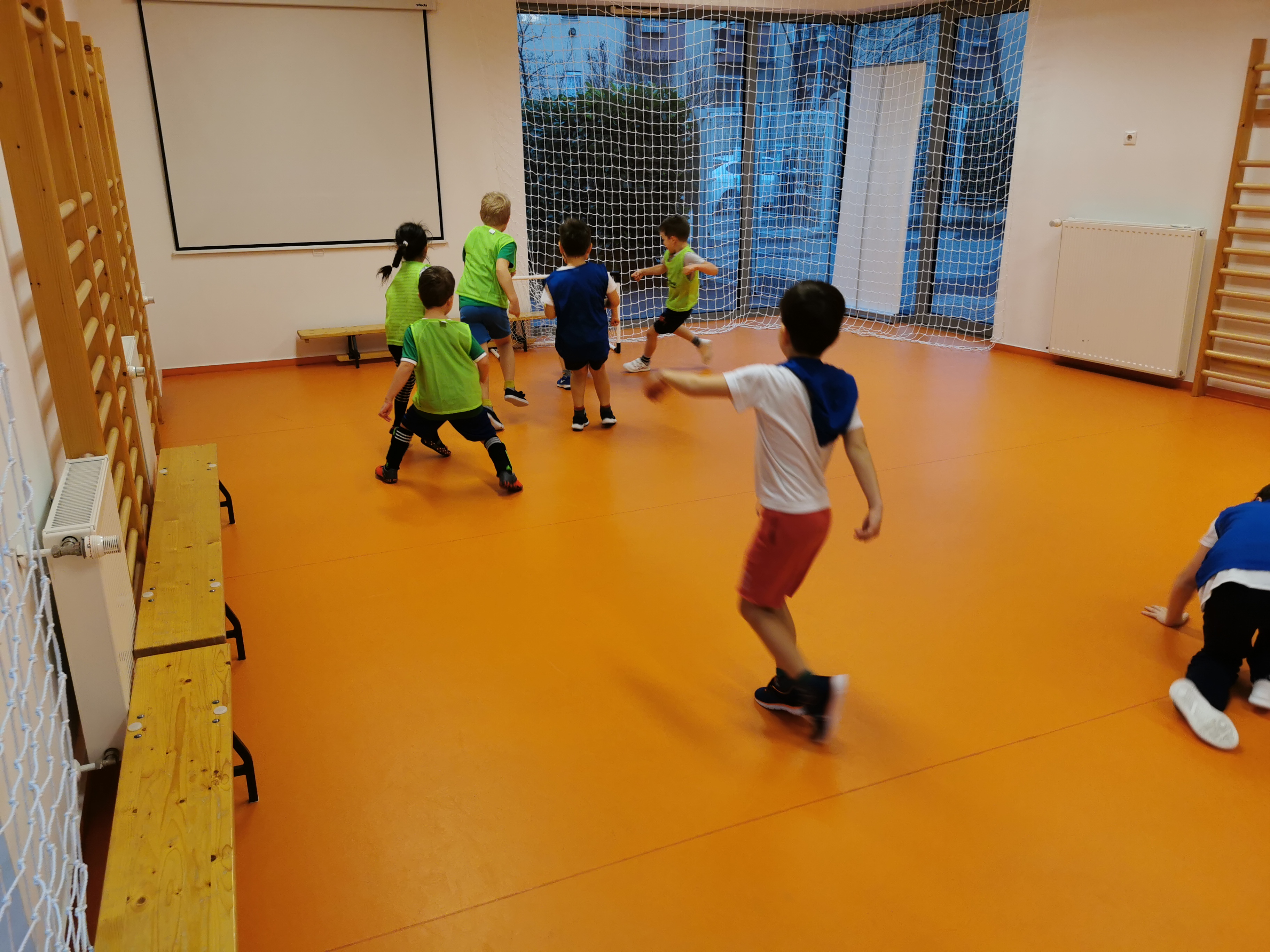 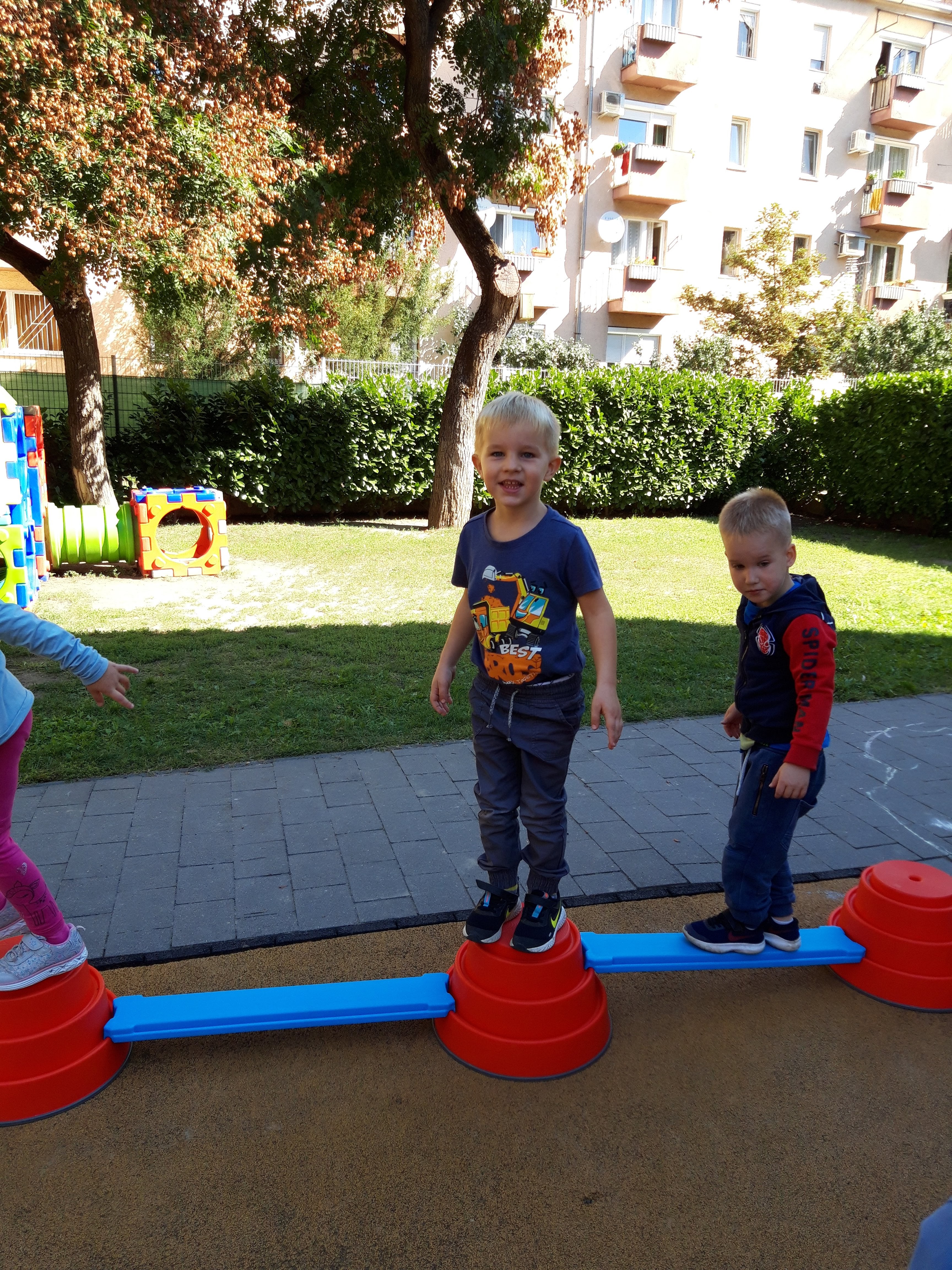 MOZGÁSKOTTA
UDVARI SZERVEZETT MOZGÁS
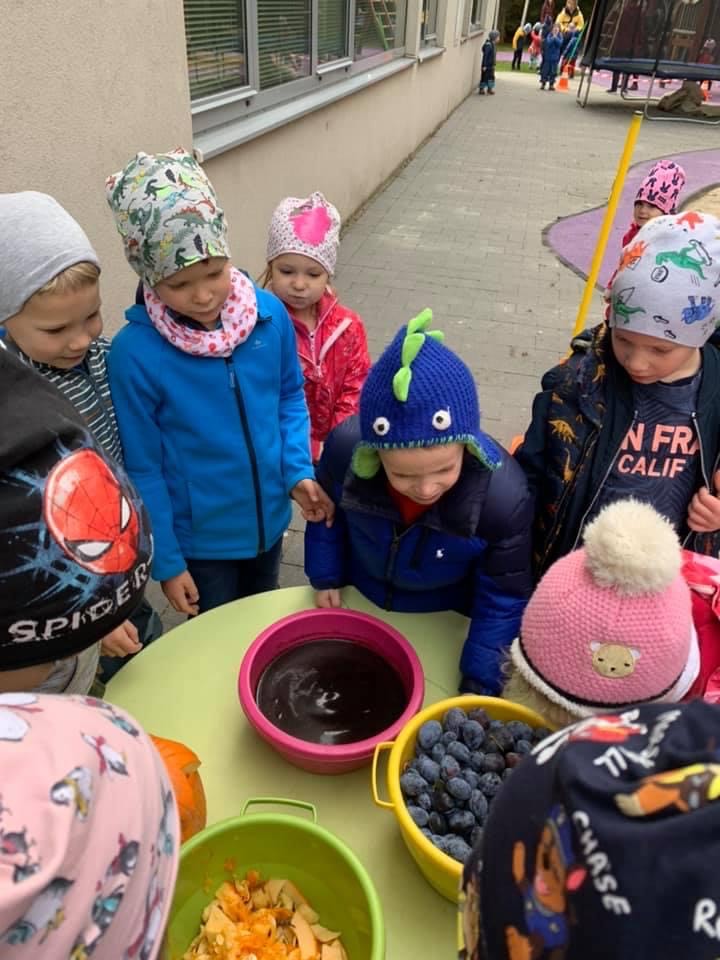 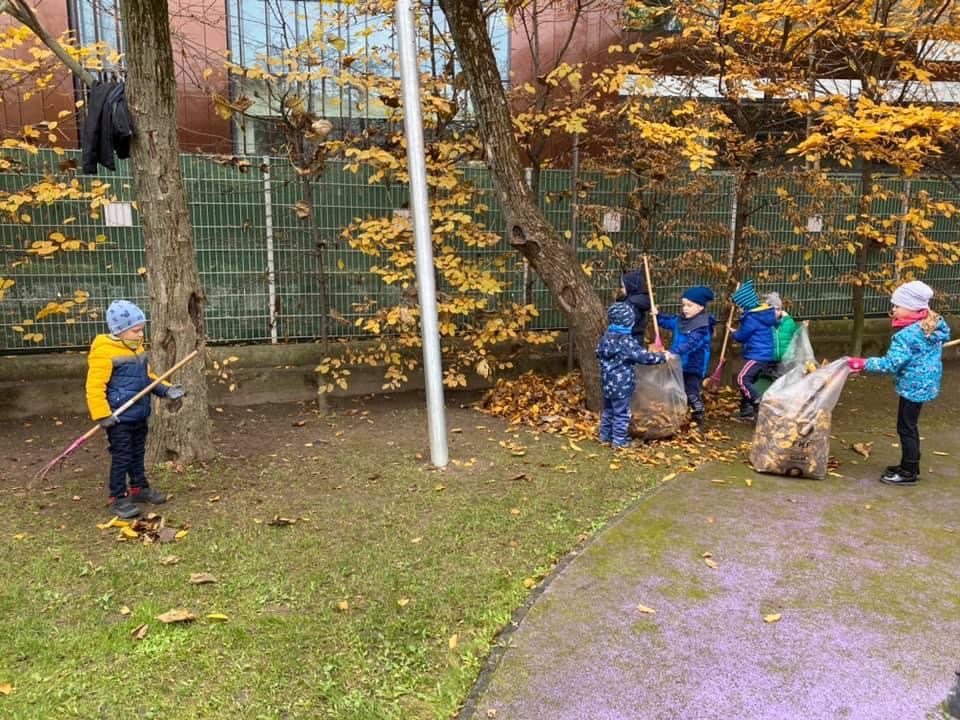 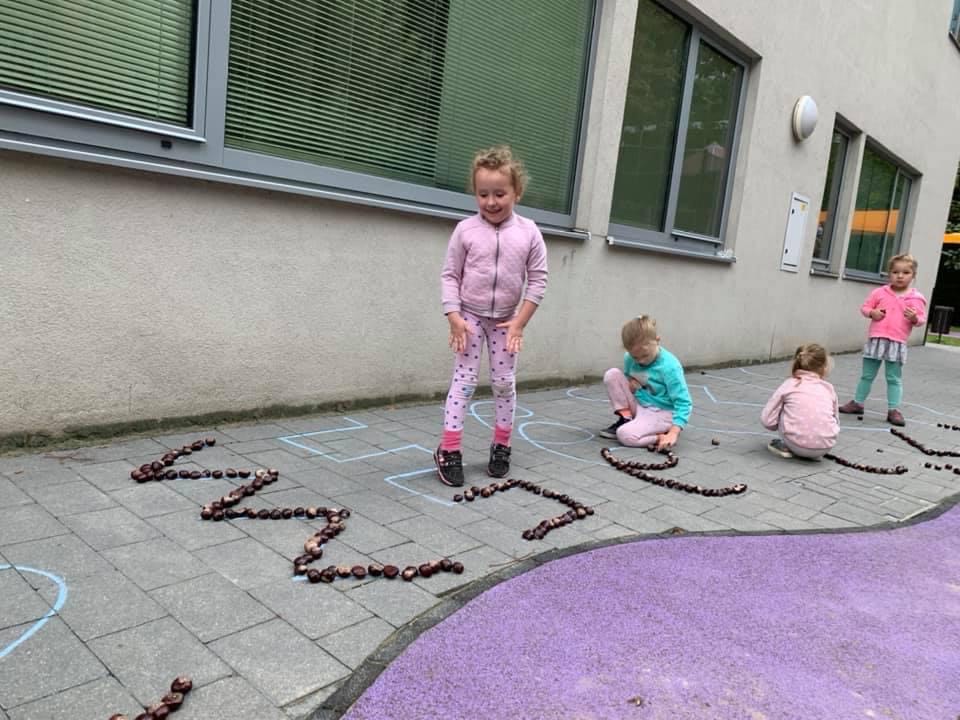 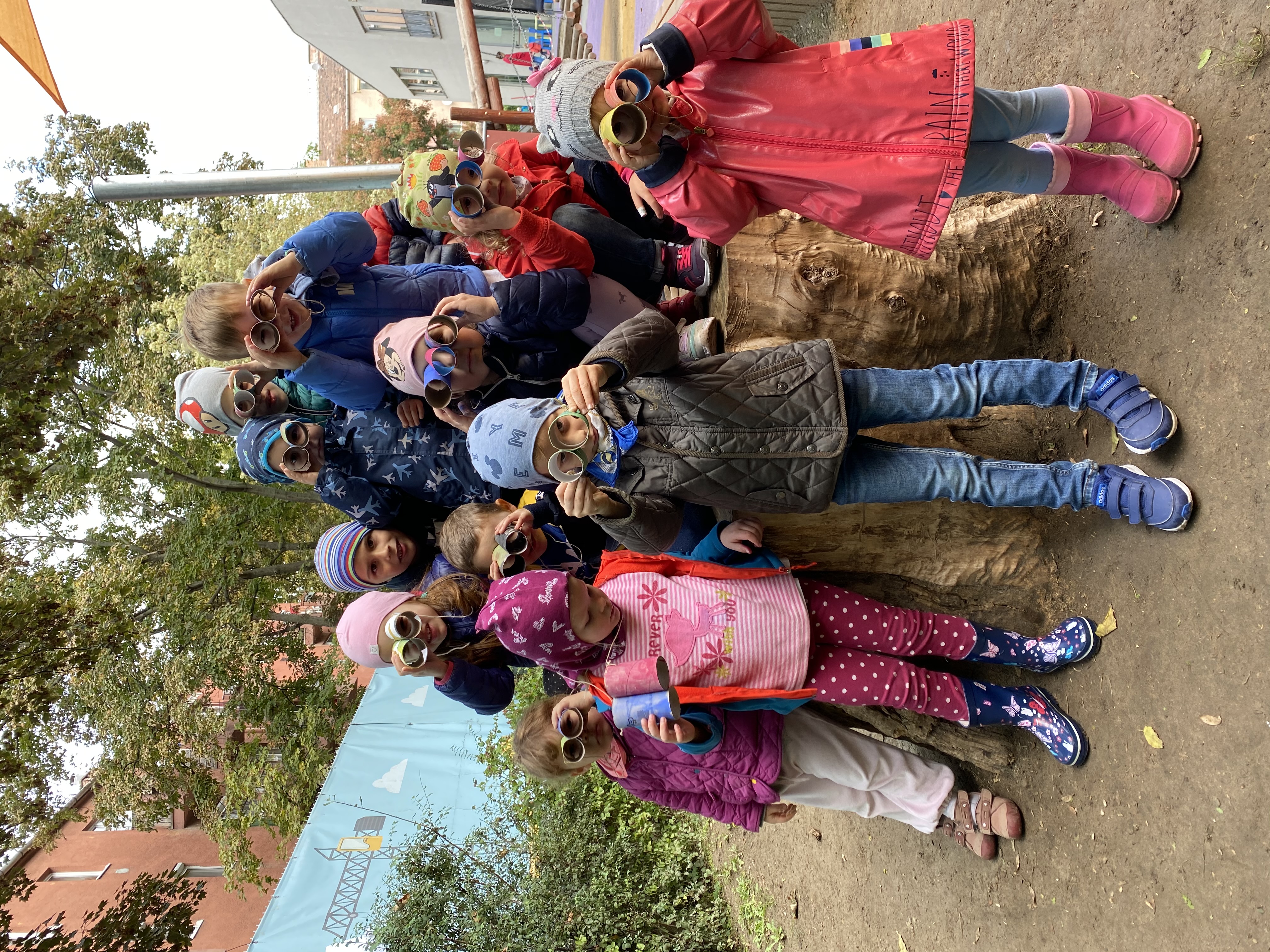 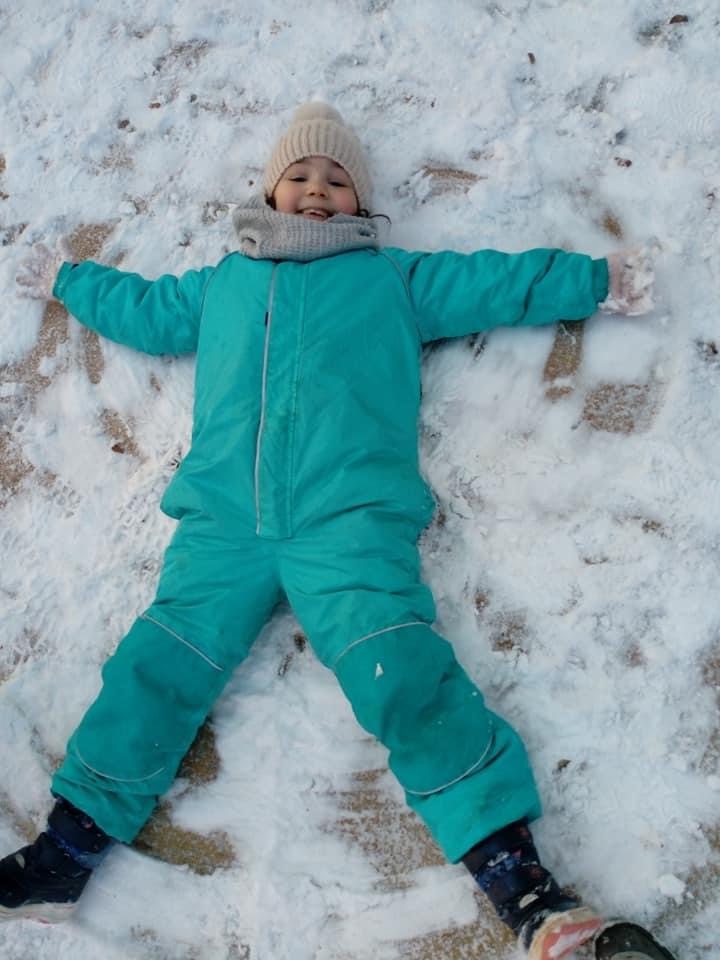 UDVARI TEVÉKENYSÉGEK
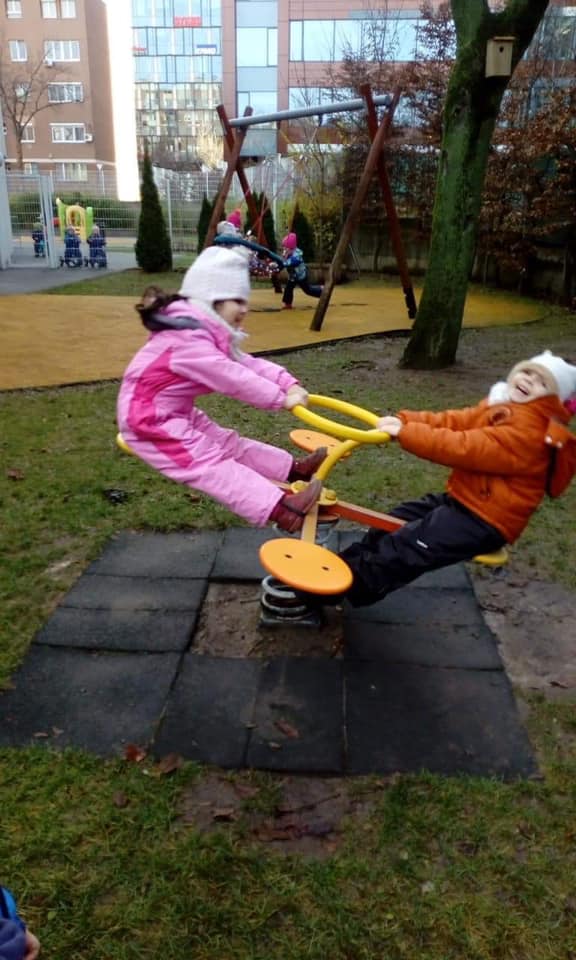 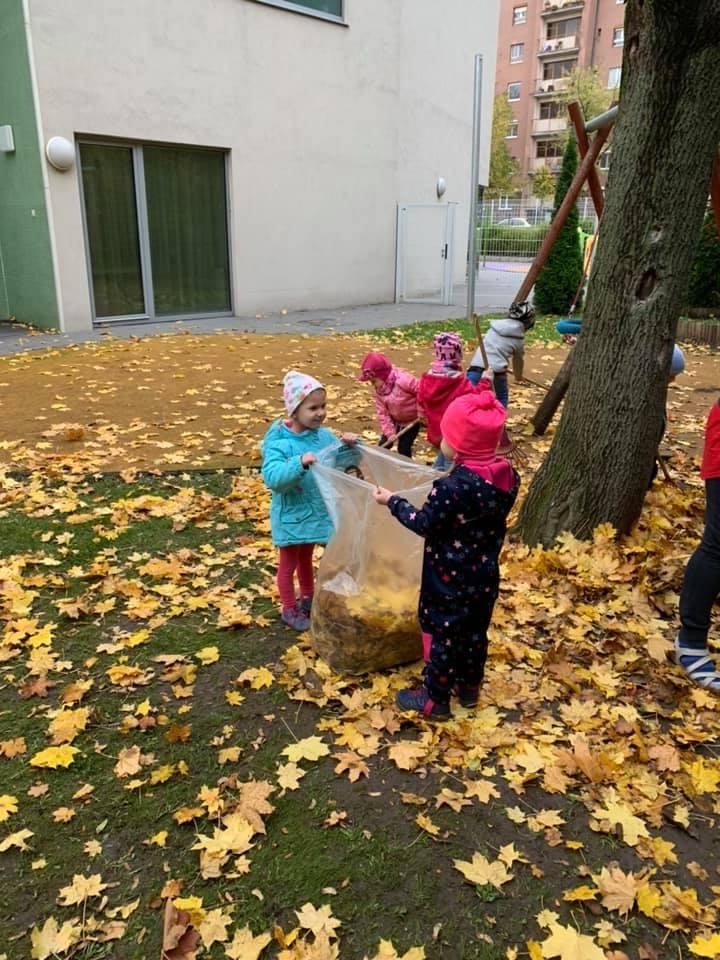 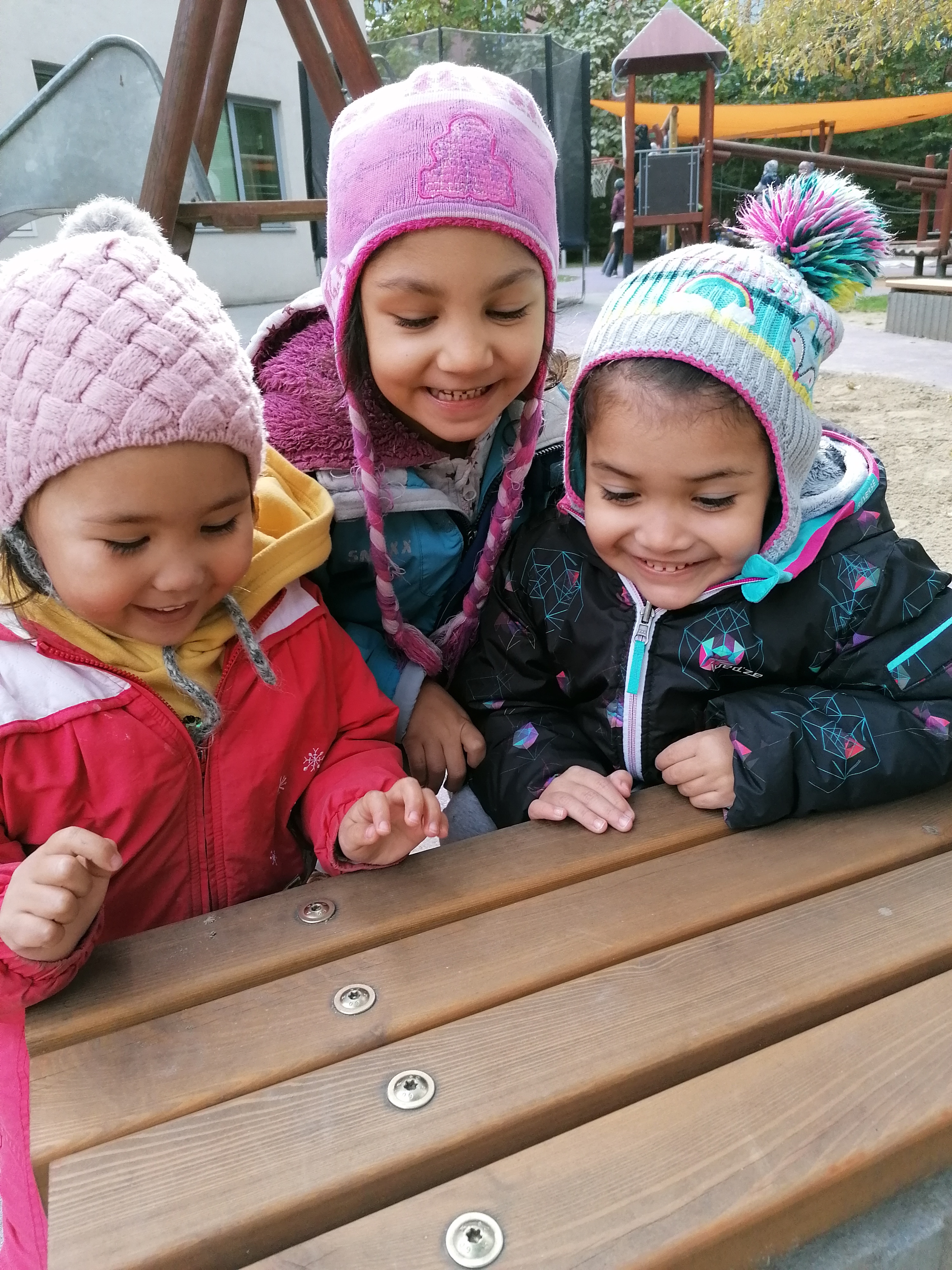 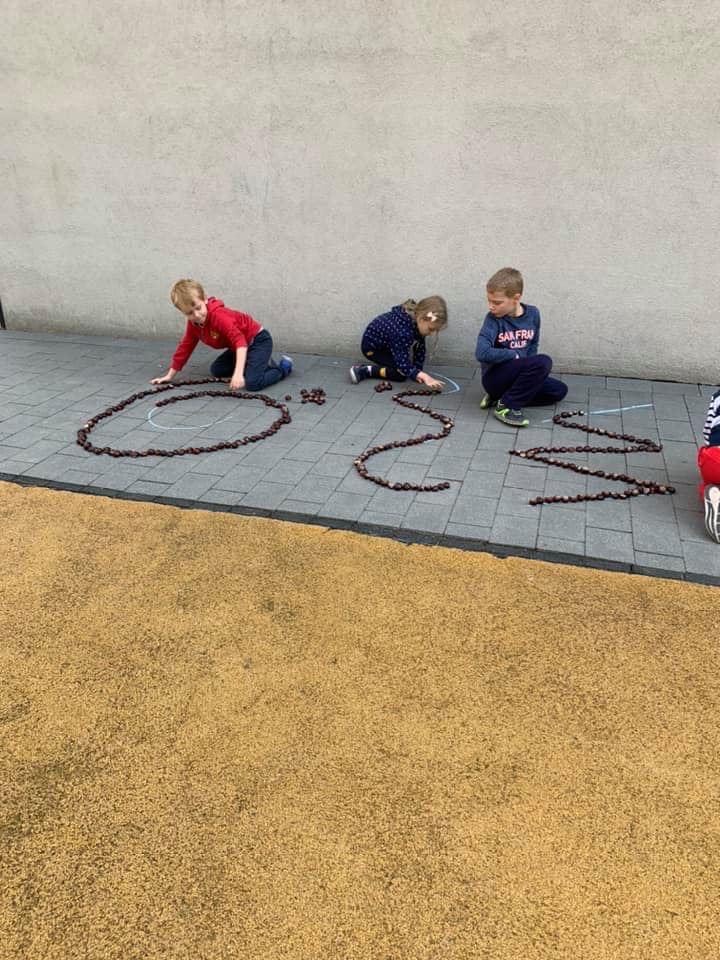 Elérhetőségeink
Egyéni kérdéseket az alábbi elérhetőségeken tudnak feltenni minden hétfői napon 8.00 és 12.00 óra között:

Tagóvoda-vezető: Daruka Ilona: +36 30 212 9051

E-mail címünk:
akombakom@ovoda.bp13.hu 

Tagóvodai telefon minden hétköznap 8.00 és 12 óra között: 
+36 1 239 1672
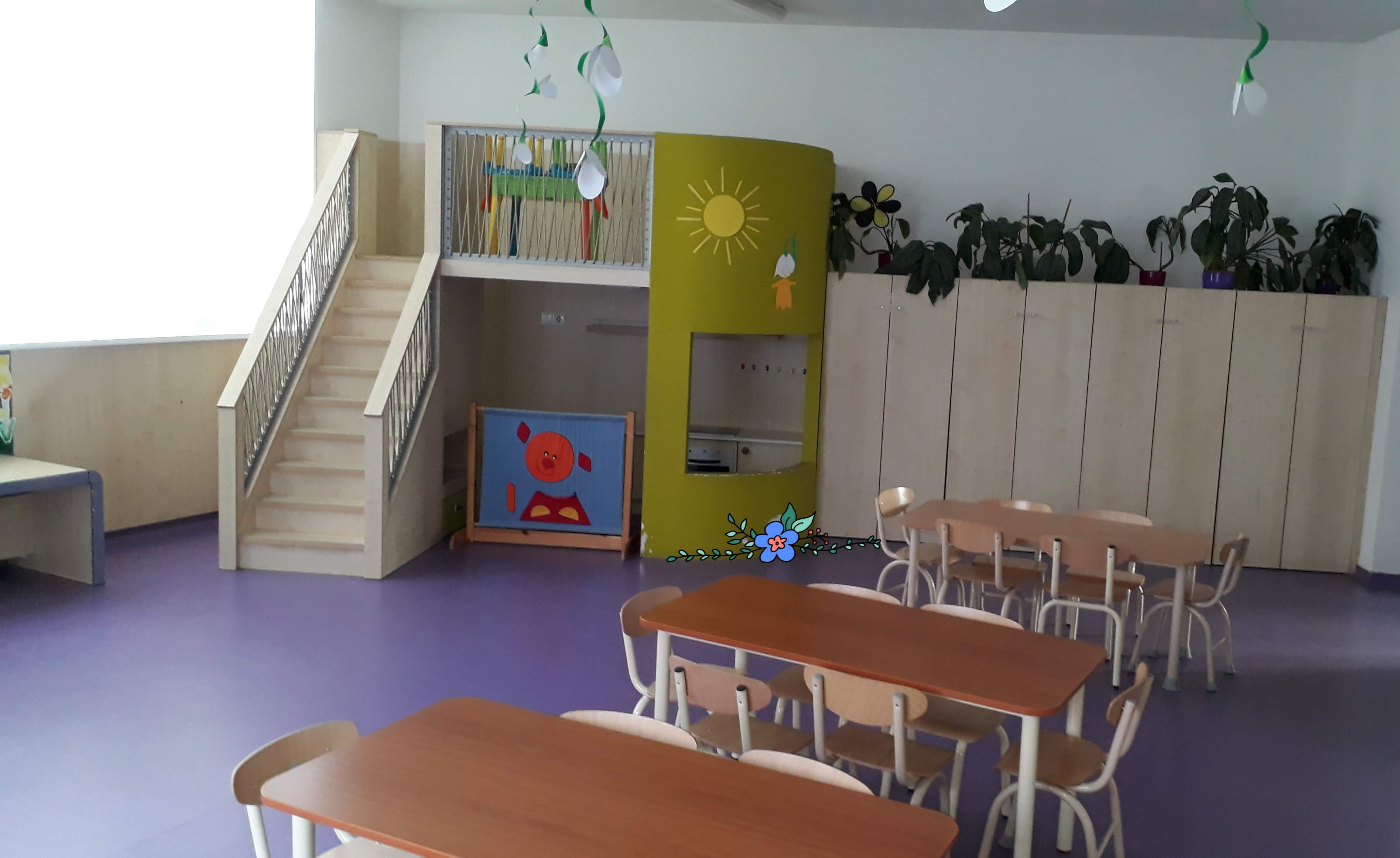 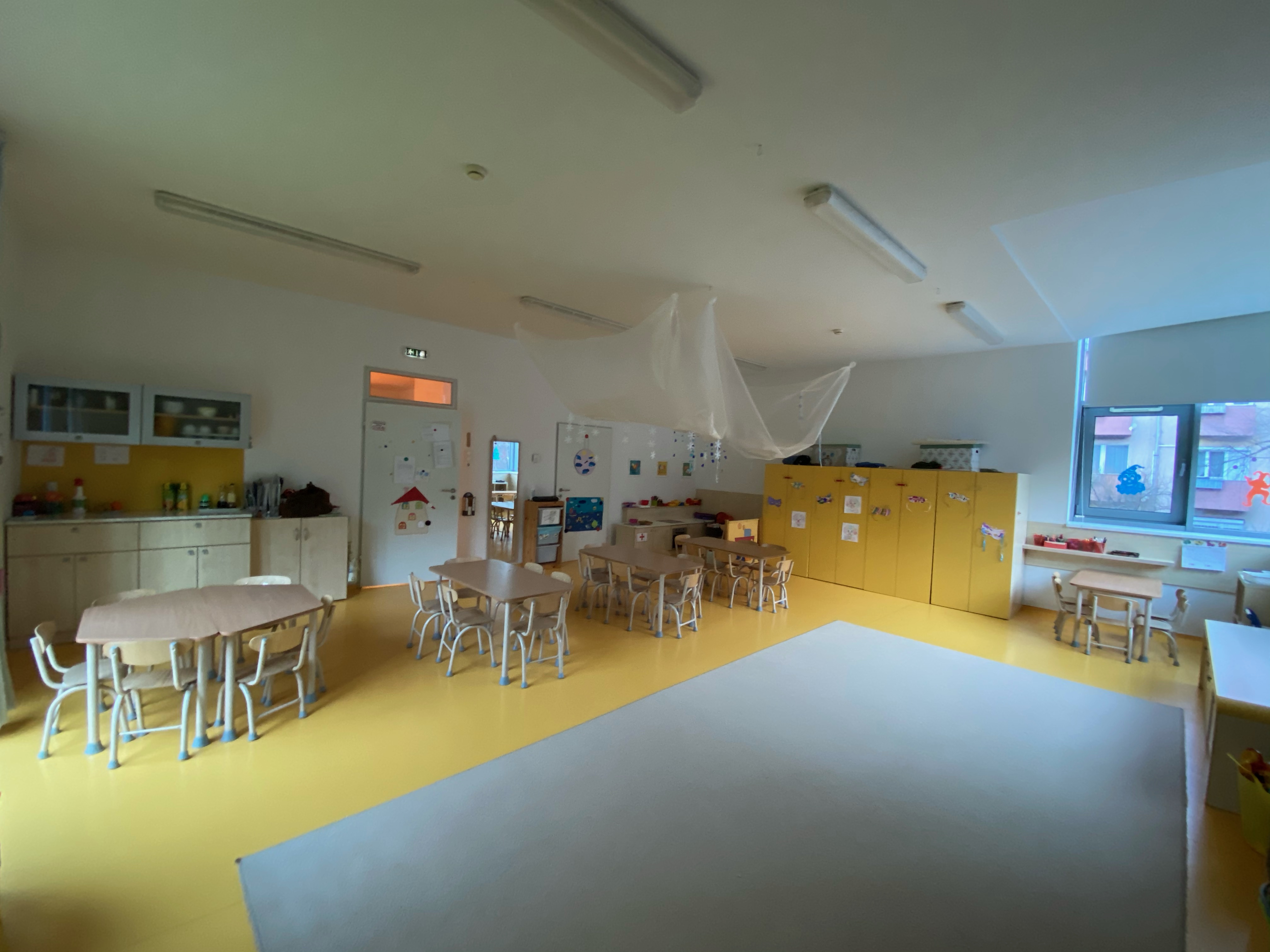 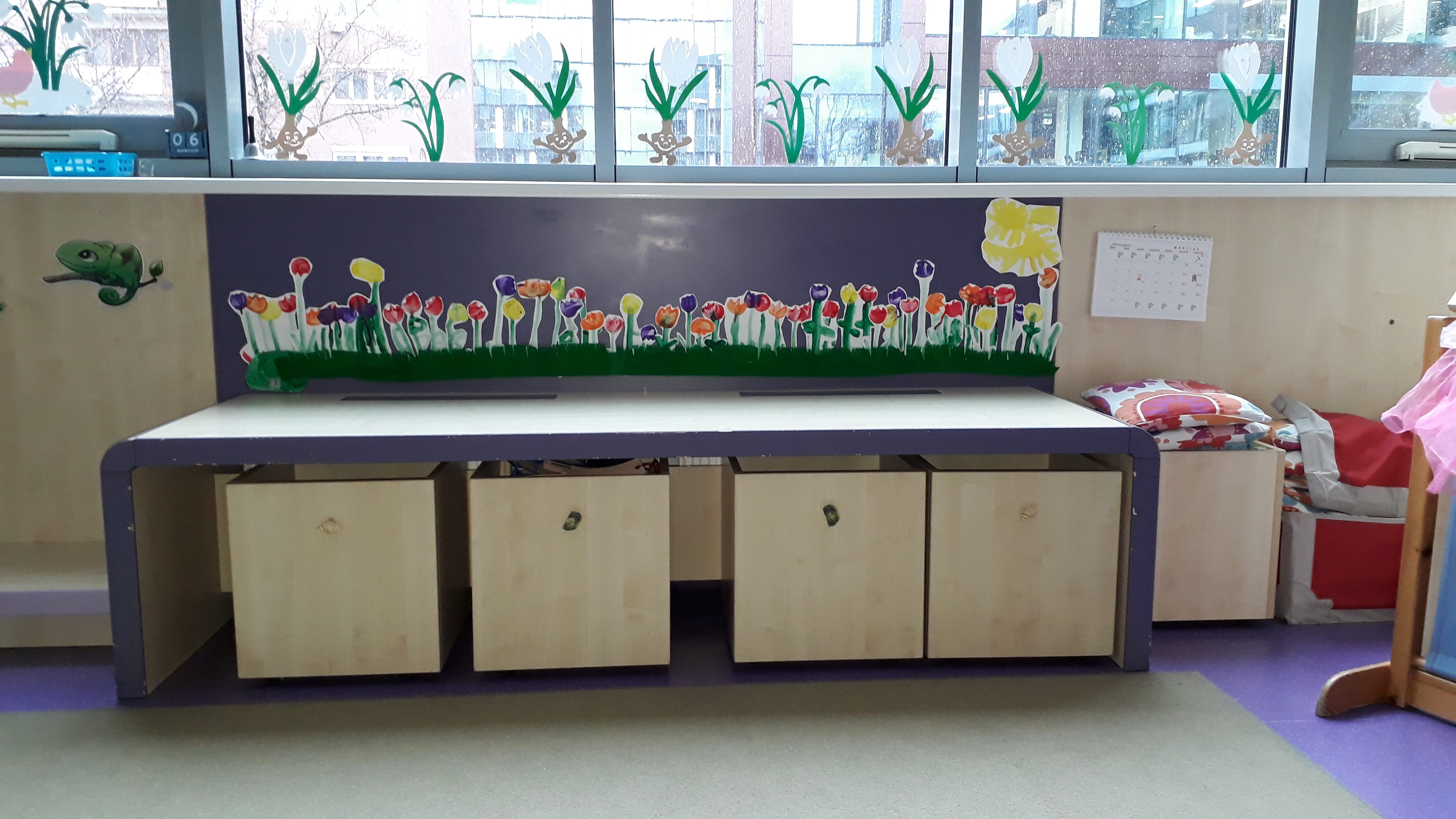 Szeretettel várjuk leendő OVISAINKAT!!!